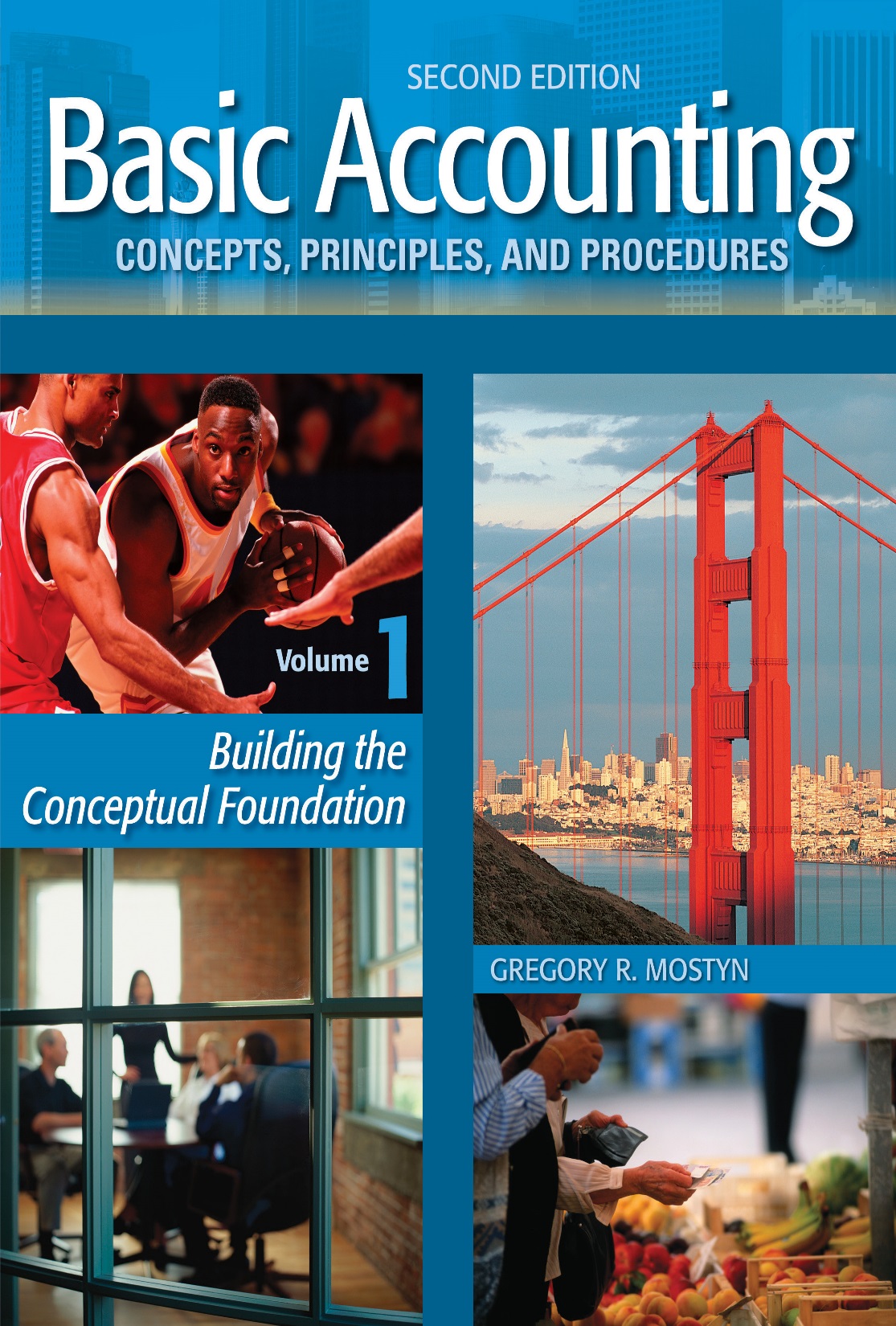 Basic Accounting Concepts Principles and Procedures, 2nd Edition, Volume 1
Basic Accounting Concepts Principles and Procedures, 2nd Edition, Volume 1
© Copyright 2018 Worthy and James Publishing
Learning Goal 31
© Copyright 2018 Worthy and James Publishing
Corporations:  Balance Sheet
•  The key difference between a corporate balance sheet and other balance sheets is stockholders' equity. We have extensively discussed stockholders' equity in prior learning goals.  In this learning goal we add one final element.
 
• Here is an overview of the four main parts of stockholders' equity:
• The final item for our discussion is “accumulated other comprehensive income”.  This results from value changes in specified assets and liabilities, most often from “unrealized” gains and losses.  
 
  We will discuss comprehensive income after reviewing gains and losses next.
© Copyright 2018 Worthy and James Publishing
Gains and Losses
•  A “gain” is similar to revenue, and has the same effect on net income.  However, a gain is something that is incidental to being in business.  It is not part of the central activities or operations.  It is not revenue.  Example: selling unneeded supplies or equipment for more than they cost.
 
 
•  A “loss” is similar to an expense, and has the same effect on net income.  However, a loss is something that is incidental to being in business.  It is not part of the central activities or operations.  It is not an expense.  Example: selling unneeded supplies or equipment for less than they cost.
© Copyright 2018 Worthy and James Publishing
Unrealized Gains and Losses
• “Unrealized” means not yet actually sold.  “Realized” means sold and proceeds collected.
 
• Example: Unrealized gain.  ABC Company has invested in certain securities (stocks and bonds) that cost $15,000.  Today the securities have increased in value, and they would sell for $19,000.  There is an unrealized gain of $4,000.  The securities have not yet been sold, so the gain is only a potential: It is unrealized. 
 
• Example: Unrealized loss.  XYZ Company has invested in land that cost $40,000.  The value of the land today is $25,000.  There is an unrealized loss of $15,000.  The land has not yet been sold, so the loss is only a potential: It is unrealized.
© Copyright 2018 Worthy and James Publishing
Comprehensive Income
“Comprehensive income” is net income (or loss) combined with value changes in specified assets and liabilities.  These value changes are called “other comprehensive income”.   
 
  The idea is that comprehensive income is an amount that includes all changes in stockholders' equity resulting from net income plus designated asset or liability value changes that would not otherwise be included in net income. 
 
  Comprehensive income does not include stockholders’ equity transactions between a company and stockholders, such as selling stock, dividends, and treasury stock.
© Copyright 2018 Worthy and James Publishing
Other Comprehensive Income
“Other comprehensive income” is the current period value changes in certain specified assets and liabilities.  These value changes represent unrealized gains and losses.  Because they are unrealized, the value changes are not included as part of net income, but they should still be disclosed.  
 
The most common value changes come from certain investments in securities,   
foreign currency transactions, and pension plan investments.
© Copyright 2018 Worthy and James Publishing
Reporting Comprehensive Income Elements
© Copyright 2018 Worthy and James Publishing
Reporting Comprehensive Income
Example: The illustration below shows the reporting of comprehensive income below the income statement
 in a separate statement.
© Copyright 2018 Worthy and James Publishing
Reporting Accumulated Other Comprehensive Income
As previously indicated, the balance of accumulated other comprehensive income is shown in stockholders' equity.   Assume that the prior period ending balance was $12,000.
© Copyright 2018 Worthy and James Publishing
Statement of Stockholders' Equity
• A company is required to report the changes in stockholders’ equity.
 
• If the only changes are those that affect retained earnings, then a company will prepare a 
  statement of retained earnings.
 
• If there are more changes to stockholders' equity beyond retained earnings (such as selling 
  stock, treasury stock transactions, accumulated other comprehensive income) then a 
  company also must disclose those other changes.  In this case, most companies prepare a 
  statement called a “statement of stockholders' equity” that shows all changes.
 
• When a statement of stockholders' equity is prepared, a statement of retained earnings is 
  not necessary, because that information is contained in a statement of stockholders' equity.
© Copyright 2018 Worthy and James Publishing
Statement of Stockholders' Equity, continued
Example: A table is prepared, with columns that are for each item in stockholders' equity.  Ending balance in each column corresponds to the final balance of the item in the stockholders' equity section of the balance sheet.
© Copyright 2018 Worthy and James Publishing
Statement of Stockholders' Equity, continued
Example: Assume the beginning balances as shown.  During the year the company: 
1) Earned $70,000 of net income, 2) Sold 50,000 shares of common stock for $12 per share, and 3) Purchased 5,000 shares of treasury stock for $9 per share.
(45,000)
Questions: In the same period, how would the table change if...
 
•  There had been a  $10,000 cash dividend? 
•  1,000 shares of the treasury stock were sold for $10 per share?
© Copyright 2018 Worthy and James Publishing
The Income Statement of a Corporation
• An income statement of a corporation follows the same basic idea as a proprietorship 
  income statement, showing revenues and expenses. 
 
• However, a corporate income statement contains more elements and therefore can be  more complex.
 
• The following illustrations show a multiple-step corporate income statement.  We will 
  build the statement one part at a time.
© Copyright 2018 Worthy and James Publishing
The Income Statement of a Corporation, continued
• The first element of the income statement is operating income.
 
• Operating income is revenue minus operating expenses.  Often operating expense details 
   are presented on a separate page, as you see indicated here.
© Copyright 2018 Worthy and James Publishing
The Income Statement of a Corporation, continued
• The next section of the income statement is “other” items.  These are items that affect income but are not part of main operations of the business.
 
• Losses that are unusual and infrequent such as the fire, flood, earthquake, etc. are also part of “other” items.  They should be clearly identified by type of loss. 
 
• This part of the income statement is important because it shows the income or loss from all activity before any tax.
(4,500)
(15,800)
(26,000)
© Copyright 2018 Worthy and James Publishing
The Income Statement of a Corporation, continued
• The next section of the income statement shows the income tax expense and the remaining income after tax. This is called “net income”.
(4,500)
(26,000)
(15,800)
© Copyright 2018 Worthy and James Publishing
Discontinued Operations
• Sometimes a business will dispose of a major, separate, component of its business.  Such a component would be a clearly identifiable operation different
   from the rest of the business. 
• This is a special item that GAAP requires to be disclosed separately at the bottom of an income statement.  The disclosure consists 
   of two parts: 1) Income or loss up to date of disposal, 2) Gain or loss on the disposal.  These must also show income tax effect.
(4,500)
(15,800)
(26,000)
(43,000)
(79,000)
© Copyright 2018 Worthy and James Publishing
Discontinued Operations
• Notice the name changes created by the discontinued operations
(4,500)
(26,000)
(15,800)
(43,000)
(79,000)
Reminder: If there had been other comprehensive income items, then the comprehensive income presentation would be below this statement.
© Copyright 2018 Worthy and James Publishing
A Merchandising Company Income Statement
• Companies that sell merchandise such as retail stores or manufacturing companies have an additional large expense.  This is called “cost of goods sold”, which is the cost of the merchandise they sell.
 
ª Cost of goods sold is a separate line item under sales.  
 
• When cost of goods is subtracted the result is called “gross profit”.
© Copyright 2018 Worthy and James Publishing
A Merchandising Company Income Statement, continued
• Assume that the company is a merchandising company called San Jose Sales Company. 
• Notice the addition of cost of goods sold and gross profit.
© Copyright 2018 Worthy and James Publishing
Earnings Per Share (EPS)
• Earnings per share is a calculation that shows the amount of income per share of common 
  stock outstanding.  EPS is a very useful number for two reasons:
 
    1) It clarifies the income comparison of different size companies.  For example,
 
        If Big Company has net income of $1,000,000 and 500,000 shares 
        outstanding, its EPS is $2.  
 
        If Small Company only has income of $400,000 and100,000 shares outstanding, its EPS 
        is $4.  Even though Small Company has less total income, individual stockholders have 
        a greater claim on income.
 
2) EPS is used as part of a very common stock analysis calculation called the price-
     earnings ratio (PE ratio).  The calculation compares stock price to earnings.  It is 
     calculated as: stock price per share/ earnings per share.  Earnings have a powerful effect 
     on stock price.
© Copyright 2018 Worthy and James Publishing
Calculation of Basic Earnings Per Share (EPS)
• Example: Mayberry Corporation has $220,000 of net income and  $500,000 par value, 4% 
  preferred stock outstanding.  Its average number of common shares outstanding for the 
  period is 160,000 shares.
 
  [$220,000 – ( $500,000 x .04)] / 160,000 = $1.25 EPS
 
 
  Note: If there are dividends in arrears on cumulative preferred, they should be included.
 
• A second type of EPS may also need to be calculated for certain situations or complex 
  capital structures.  It is called “diluted EPS”.  It is used to show hypothetical EPS if 
  treasury stock were sold or certain types of securities were converted to common stock.
© Copyright 2018 Worthy and James Publishing
Calculation of Basic Earnings Per Share (EPS), continued
• A weighted average is a calculation that multiplies each number used in the average by a 
   value.  These values are the “weights” in the weighted average, and change the amount of 
   the average.
 
• In the weighted average for EPS, the weights that are used are the time periods that 
  the amounts of shares are outstanding.  
 
Example:
At January 1, the beginning of the annual accounting period, San Jose Consulting Services had 200,000 shares of common stock outstanding.  On June 1 it issued another 70,000 shares.  On November 30, it purchased 50,000
shares for treasury stock.
2,840,000 / 12 = 236,667 weighted average number of shares.
© Copyright 2018 Worthy and James Publishing
Presentation of Basic Earnings Per Share (EPS)
• Earnings per share is presented at the bottom of an income statement, under net income, 
  or under comprehensive income if that applies.
 
• Earnings per share is calculated for these numbers: continuing operations, discontinued 
   operations, and net income.
 
• Remember that if there is no discontinued operations special item, earnings per share will 
  only be needed for net income.
 
Example on next slide:  Assume that annual preferred dividends for San Jose Corporation are $100,000.  Use the weighted average number of shares of 236,667 from the previous slide.
© Copyright 2018 Worthy and James Publishing
Presentation of Basic Earnings Per Share (EPS), continued
(15,800)
(79,000)
(43,000)
$1.71
(.18)
• ($504,200 – $100,000)/236,667 = $1.708  • ($43,000)/236,667 = ($.182)
• ($461,200 – $100,000)/236,667 = $1.526
© Copyright 2018 Worthy and James Publishing
Book Value
•  “Book value” is another term for stockholders' equity; however, when there is preferred stock, it generally refers to common stockholders’ equity claim in liquidation. *
 
  •  If there is preferred stock, book value is typically calculated as stockholders' equity minus the call price or par value of preferred stock plus any dividends in arrears.
 
   Example:
•  Book value:  $3,088,500 – ($50 X 8,000) = $2,688,500
•  Book value per share: $2,688,500/100,00 shares outstanding (no treasury stock) = $26.885 
 
*Book value also has a completely different meaning that refers to the undepreciated cost of a long-term asset.
© Copyright 2018 Worthy and James Publishing